Mata Kuliah	: Kalkulus
Kode		: CVL-101
SKS		: 3 SKS
Anti Turunan/Integral
Pertemuan – 11
Kemampuan Akhir yang Diharapkan
Mahasiswa dapat mengaplikasikan penggunaan integral
Luas Daerah Bidang Datar
	Andaikan f(x) kontinu dan tak negatif pada a ≤ x ≤ b. Maka luas daerah yang dibatasi oleh grafik y= f(x) dan y=0 pada interval a ≤ x ≤ b adalah :
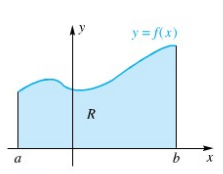 Contoh :
Tentukan luas daerah R yang dibatasi kurva y= x4-2x3+3 dan sumbu-x di antara x=-1 dan x=2
Tentukan luas daerah R yang dibatasi oleh y = x2/3 -4, sumbu-x dan x = -2 dan x = 3
Tentukan luas daerah R yang dibatasi oleh y=x3 – 3x2 – x +3, sumbu-x , antara x = -1 dan x = 2
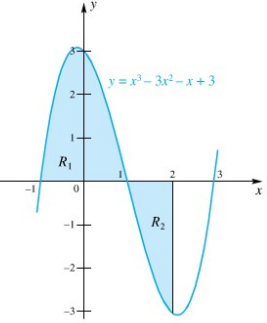 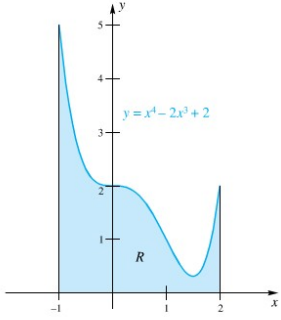 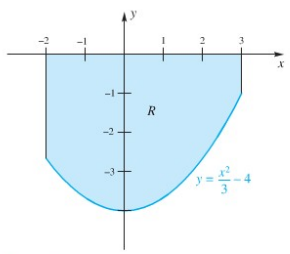 Daerah di Antara Dua Kurva






Contoh :
Tentukan luas daerah di antara kurva y=x4 dan y=2x-x2
Tentukan luas daerah R antara parabola y2=4x dan 4x-3y = 4
Problem Set 5.1 No. 1 - 30
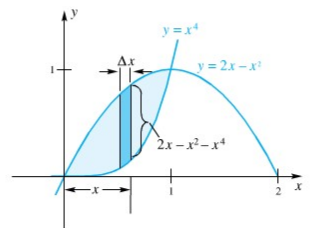 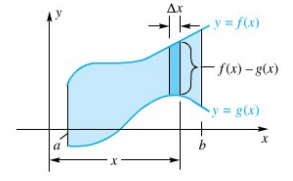 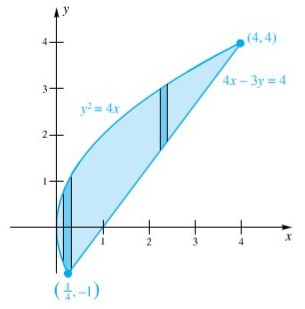 Volume Benda Putar
Apabila sebuah bidang datar, yang terletak seluruhnya pada satu sisi dari sebuah garis tetap dalam bidangnya diputar mengelilingi garis tersebut, daerah itu akan membentuk sebuah benda putar. Garis tersebut dinamakan sumbu benda putar
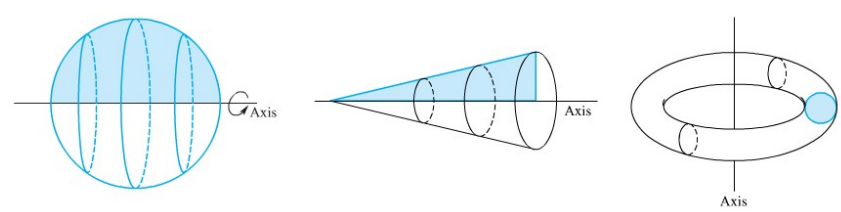 Contoh 
Tentukan volume benda putar yang dibentuk oleh daerah R yang dibatasi oleh kurva y = √x, dan garis x = 4 bila R diputar keliling sb.-x





Tentukan volume benda yang terbentuk dari pemutaran daerah yang dibatasi kurva y = x3, sumbu y dan garis y = 3 mengelilingi sb.y
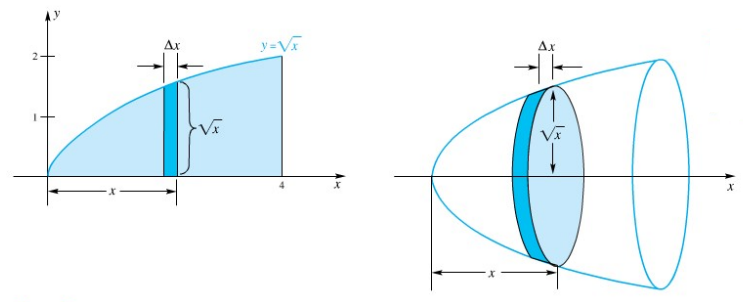 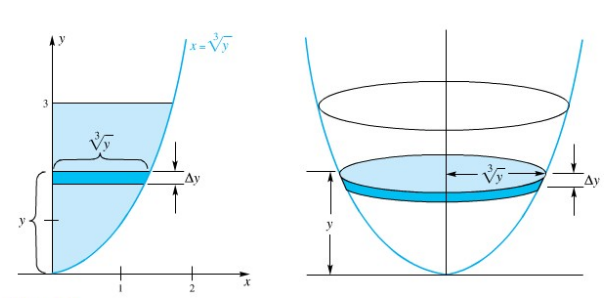 Contoh 
Tentukan volume benda putar yang dibentuk oleh daerah R yang dibatasi oleh kurva y = x2, dan y2 = 8x bila R diputar keliling sb.-x
Daerah setengah lingkaran yang dibatasi oleh x = (4 – y2)1/2 dan sumbu y diputar mengelilingi garis x = -1. Hitunglah volumenya
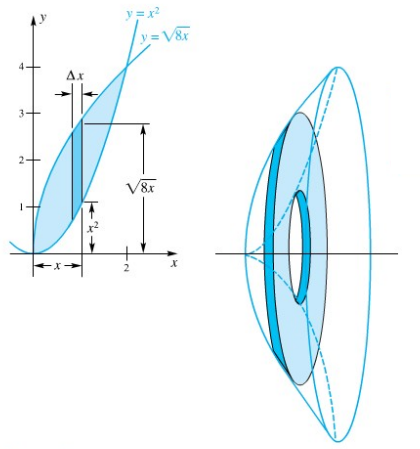 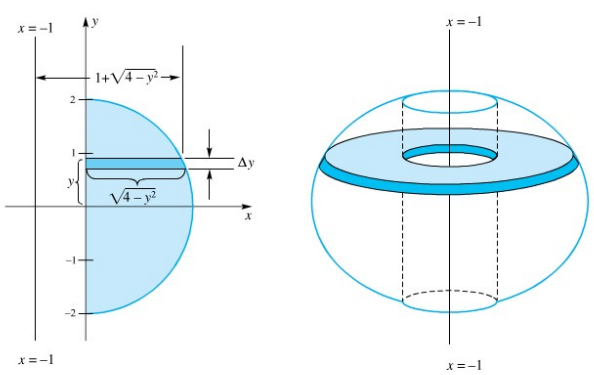 Problem Set 5.2 No 1 - 25
Panjang Busur
Bila f(x) kontinu dan terdiferensiasi pada interval a ≤ x ≤ b, maka panjang kurva y= f(x) dari a hingga b adalah 




Atau dalam bentuk parameter
Contoh 
Carilah keliling lingkaran x2 + y2 = a2
Carilah panjang ruas garis dari A(0,1) ke B(5,13)
Gambarlah kurva yang diberikan secara parametris oleh x = 2 cos t, y = 4 sin t, 0< t < p, dan carilah panjangnya
Carilah panjang busur kurva y = x3/2 dari titik (1,1) ke titik (4,8)
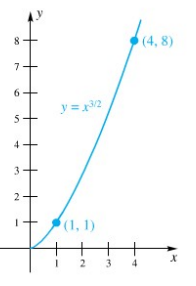 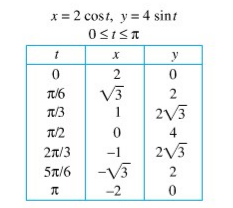 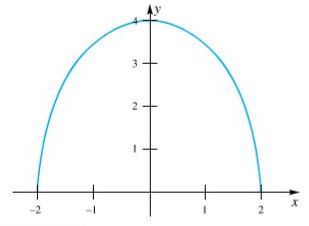 Luas Permukaan Benda Putar
	Andaikan f(x) kontinu dan tak negatif pada interval a ≤ x ≤ b, maka luas permukaan dari benda yang dibatasi oleh  y= f(x) dan y=0 pada interval a ≤ x ≤ b adalah :
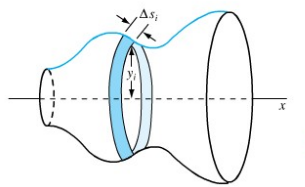 Contoh :
Tentukan luas permukaan benda putar yang dibuat dari pemutaran kurva        y = √x, 0 < x < 4 mengelilingi sumbu-x
Problem Set 5.4 No. 1 - 30